Introduction to Data  Communication & Networking
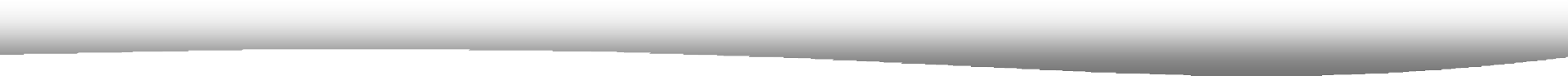 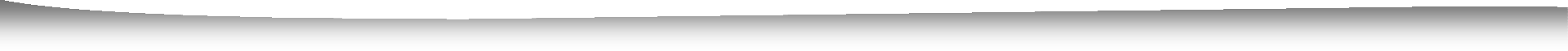 1
Data & Signals
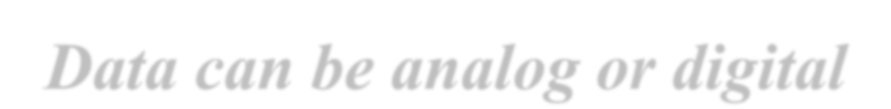 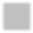 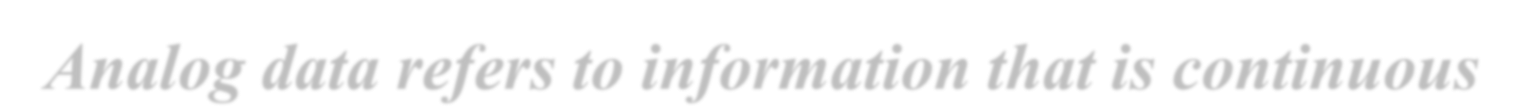 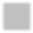 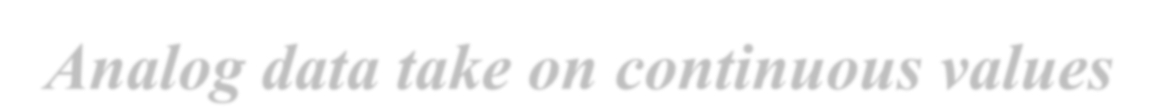 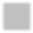 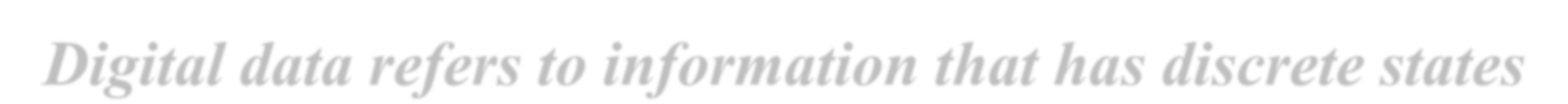 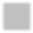 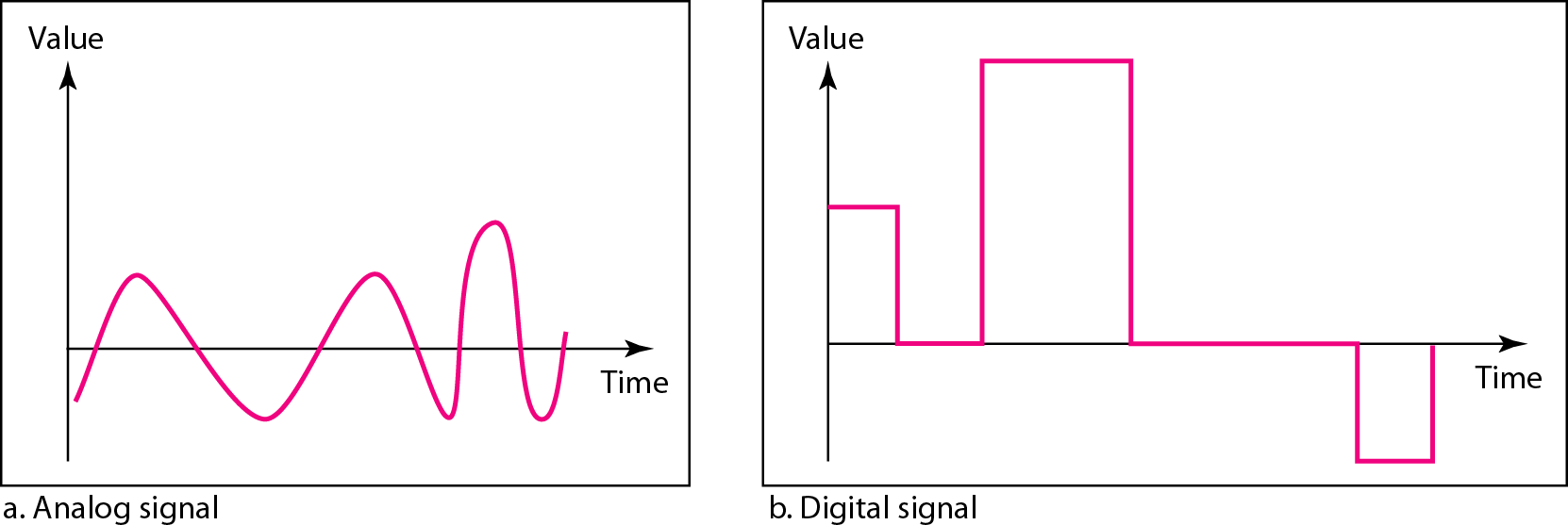 2
Data Communication
Data Communications is the transfer of data or  information between a source and a receiver.
The source transmits the data and the receiver  receives it.
The purpose of data communications is to  provide the rules and regulations that allow  computers with different disk operating systems,  languages, cabling and locations to share  resources.
The rules and regulations are called protocols  and standards in data communications.
3
Data Communication
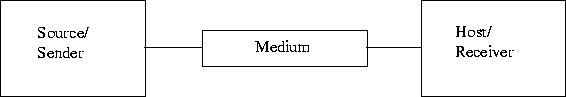 4
Data Flow
Data flow is the flow of data between two  points.
The direction of the data flow can be described  as:
1. Simplex:
data flows in only one direction on the  data communication line (medium). Examples  are radio and television broadcasts.
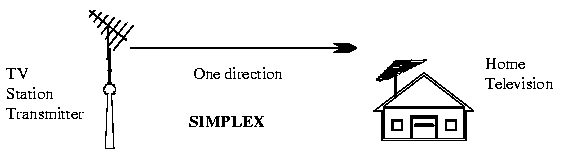 5
2. Half-Duplex
data flows in both directions but only one  direction at a time on the data communication  line.
For example, a conversation on walkie-talkies
is a half-duplex data flow.
Each person takes turns talking. If both talk at  once - nothing occurs!
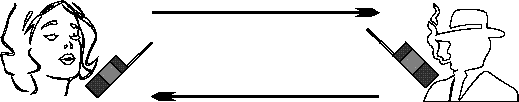 6
3. Full Duplex
Data flows in both directions simultaneously.
Modems are configured to flow data in both  directions.
Bi-directional both directions simultaneously!
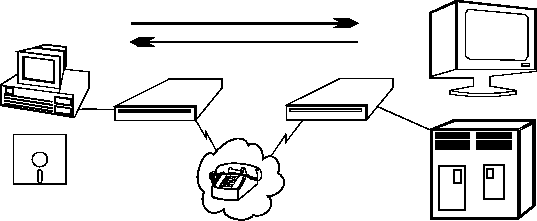 7
Modems
A modem (MOdulator/DEModulator) is a  device that enables a computer to transmit  data over, for example, telephone or cable  lines. Computer information is stored  digitally, whereas information transmitted  over telephone lines is transmitted in the form
of analog waves.
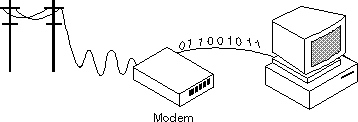 8
How fast the modem can
transmit and receive data?
At slow rates, modems are measured in terms
of baud rates
The slowest rate is 300 baud
At higher speeds, modems are measured in  terms of bits per second (bps)
The fastest modems run at 57,600 bps
	The faster the transmission rate, the faster  you can send and receive data
For example, if the device sending data to  your computer is sending it at 2,400 bps, you  must receive it at 2,400 bps
9
About Voice/Data
Many modems support a switch to change
between voice and data modes
In data mode, the modem acts like a regular  modem
In voice mode, the modem acts like a regular
telephone
Modems that support a voice/data switch have  a built-in loudspeaker and microphone for  voice communication
10
Auto-answer modem
An auto-answer modem enables your  computer to receive calls in your  absence.
11
Data Compression modem
Some modems perform data compression,  which enables them to send data at faster  rates
However, the modem at the receiving end  must be able to decompress the data using  the same compression technique.
12
Fax Capability modem
Most modern modems are fax modems,  which
means that they can send and receive faxes.
13
Digital Connection
The connection between the modem and
terminal/computer is a digital connection.
A basic connection consists of a Transmit Data  (TXD) line, a Receive Data (RXD) line and  many hardware handshaking control lines.
The control lines determine whose turn it is to  talk (modem or terminal), if the  terminal/computer is turned on, if the modem  is turned on, if there is a connection to
another modem, etc.
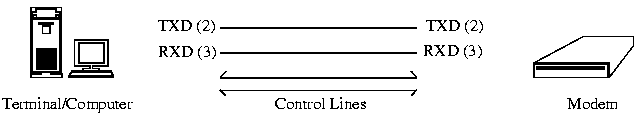 14
Analog Connection
The connection between the modem and the  outside world (the phone line) is an analog  connection.
The voice channel has a bandwidth of 0-4 kHz  but only 300 - 3400 Hz is usable for data  communications.
The modem converts digital information into  tones (frequencies) for transmitting through  the phone lines. The tones are in the 300-3400  Hz Voice Band.
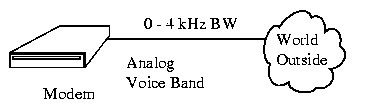 15
Types of Modems
External Modem
External modems sit next to the computer  and connect to the serial port using a  straight-through serial cable.
Internal Modem
An internal modems is a plug-in circuit  board that sits inside the computer. It  incorporates the serial port on-board.
They are less expensive than external  modems because they do not require a  case, power supply and serial cable.
16
Telecommunications
Telephones and networking work hand in hand.
The common goal is to join distantly located  Local Area Networks into Metropolitan and Wide  Area Networks (MANs and WANs).
Talking to someone on the phone uses voice  channels.
We use voice channels for modem  communications to connect to the Internet.
Due to the bandwidth limits on voice channels,  the data transfer rate is relatively slow.
17
Voice Channels
Voice Channel: Dial-up connection through a
modem using standard telephone lines.
Typical voice channel communication rates  are: 300, 1200, 2400, 9600, 14.4k, 19.2k, 28.8k,
33.6k and 56 kbps (bits per second).
18
Data Channels
Data channels are dedicated lines for  communicating digitized voice and data.
At the end of 1996, there was a major milestone  when more data was communicated in North  America's telecommunications system than  voice.
Data Channels are special communications  channels provided by "common carriers" such as  Telus, Sprint, Bell Canada, AT&T, etc. for  transferring digital data.
Data Channels are also called "Leased Lines".
19
Data Channels(Contd.)
They are "directly" connected: you don't have  to dial a connection number.
The connections are up and running 24 hours  per day.
They appear to work as if there were a wire  running directly between the source and the  destination.
Typical transfer rates for data channels are: 56
k, 128k, 1.544 M, 2.08 M, 45M and 155 Mbps.
20
Data Channels(Contd.)
Common carriers charge for data  connections by:
– The amount of data transferred  (megabytes per month)
– The transfer rate (bits per second)
– The amount of use (time per month)
21
What is a network?
A network can consist of two computers  connected together on a desk or it can consist  of many Local Area Networks (LANs)  connected together to form a Wide Area  Network (WAN) across a continent.
The key is that two or more computers are  connected together by a medium and are  sharing resource.
These resources can be files, printers,  hard•drives, or CPU number-crunching power.
22
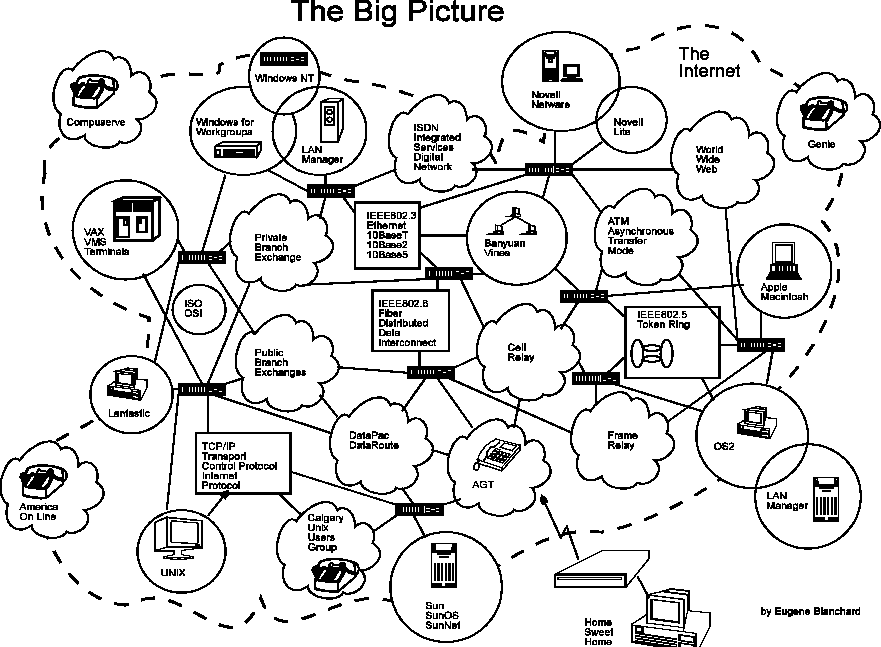 23
Breaking the big picture
Local loops
LANs
MANs
WANs
24
Local loops
The Local Loop is often called "the last mile"
It refers to the last mile of analog phone line  that goes from the telephone company's  central office (CO) to your house.
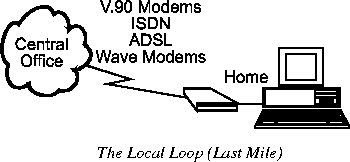 25
Local Area Networks (LANs)
LANs (local area networks) are networks that  connect computers and resources together in  a building or buildings that are close together.
The components used by LANs can be divided  into cabling standards, hardware, and  protocols.
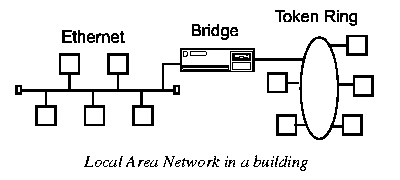 26
Metropolitan Area Networks(MANs)
Metropolitan Area Networks (MANs) are  networks that connect LANs together within a  city.
The main criterion for a MAN is that the  connection between LANs is through a local  exchange carrier (the local phone company).
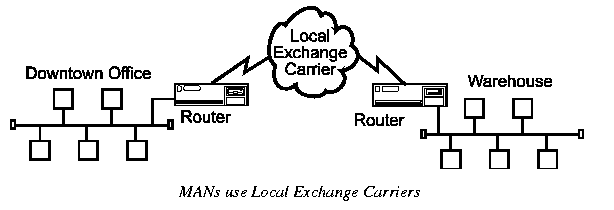 27
Wide Area Networks(WANs)
Wide Area Networks (WANs) connect LANs  together between cities.
The main difference between a MAN and a  WAN is that the WAN uses Long Distance  Carriers. Otherwise the same protocols and
equipment are used as a MAN.
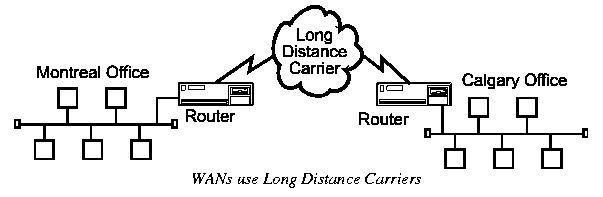 28
Network Topology
What is a Topology?
The physical topology of a network  refers to the configuration of  cables, computers, and other  peripherals.
Main types of physical topologies
Linear Bus
Star
Star-wired ring
29
4. Tree
Linear Bus
A linear bus topology consists of a main  run of cable with a terminator at each  end (See figure). All nodes (file server,  workstations, and peripherals) are  connected to the linear cable. Ethernet  and local talk networks use a linear bus  topology.
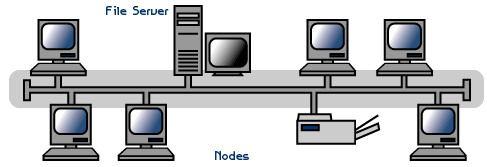 30
Linear Bus
Advantages of	linear bus
Easy to connect a computer or peripheral to a  linear bus.
Requires less cable length than a star  topology.
Disadvantages of linear bus
Entire network shuts down if there is a break
in the main cable.
Terminators are required at both ends of the  backbone cable.
Difficult to identify the problem if the entire  network shuts down.
31
Star
A star topology is designed with each node  (file server, workstations, and peripherals)  connected directly to a central network hub or  concentrator (See figure).
Data on a star network passes through the  hub or concentrator before continuing to its
destination.
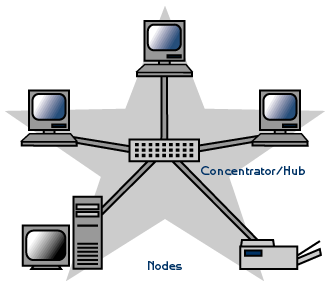 32
Star
Advantages of	star
Easy to install and wire.
No disruptions to the network then connecting  or removing devices.
Easy to detect faults and to remove parts.
Disadvantages of star
Requires more cable length than a linear  topology.
If the hub or concentrator fails, nodes
attached are disabled.
More expensive than linear bus topologies  because of the cost of the concentrators.
33
Star-Wired Ring
A star-wired ring topology may appear
(externally) to be the same as a star topology.
Internally, the MAU (multistation access unit)  of a star-wired ring contains wiring that allows  information to pass from one device to
another in a circle or ring
34
Tree
A tree topology combines characteristics of linear bus
and star topologies.
It consists of groups of star-configured workstations  connected to a linear bus backbone cable
Tree topologies allow for the expansion of an existing
network, and enable schools to configure a network to
meet their needs.
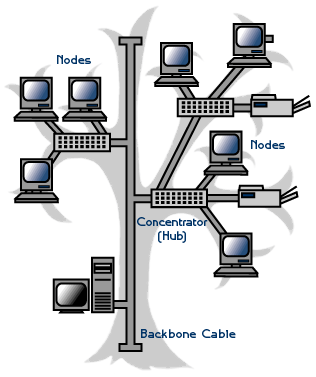 35
Tree
Advantages
Point-to-point wiring for individual segments.
Supported by several hardware and software  vendors.
Disadvantages
Overall length of each segment is limited by the type  of cabling used.
If the backbone line breaks, the entire segment goes  down.
More difficult to configure and wire than other
topologies.
36
Considerations When Choosing a Topology:
Money. A linear bus network may be the least  expensive way to install a network; you do not  have to purchase concentrators.
Length of cable needed. The linear bus  network uses shorter lengths of cable.
Future growth. With a star topology,  expanding a network is easily done by adding  another concentrator.
Cable type. The most common cable in  schools is unshielded twisted pair, which is
most often used with star topologies.
37
Summary Chart
38
Introduction to the ISO -	OSI Model
The ISO (International Standards  Organization) has created a layered model,  called the OSI (Open Systems Interconnect)  model.
The purpose of the layers is to provide clearly  defined functions that can improve  Internetwork connectivity between  "computer" manufacturing companies.
Each layer has a standard defined input and a  standard defined output.
39
7 layers of the OSI Model
7. Application Layer (Top Layer)
6. Presentation Layer
5. Session Layer
4. Transport Layer
3. Network Layer
2. Data Link Layer
1. Physical Layer (Bottom Layer)
40
7 layers of the OSI Model
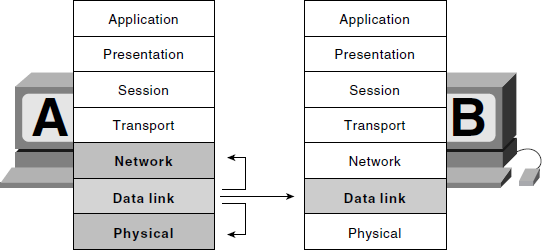 41
Information Exchange Process
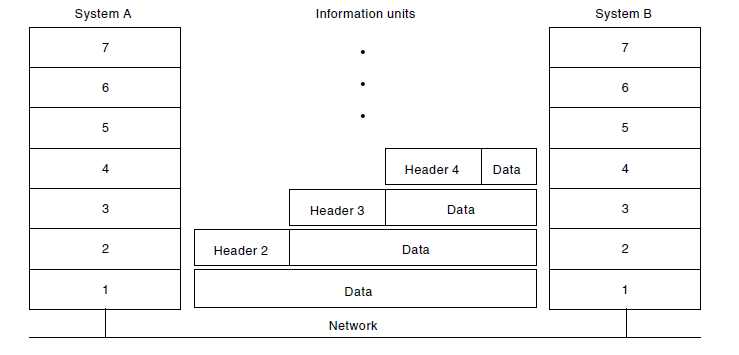 42
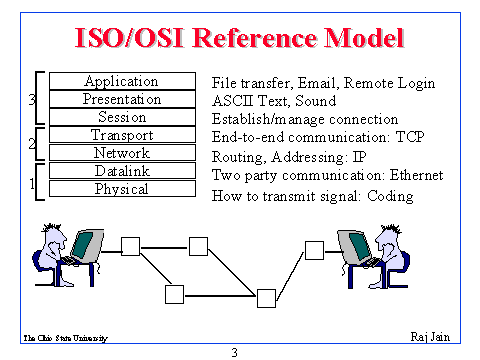 43
Data Communication Network
The major criteria that a data communication  network must meet are:
– Performance
– Consistency
– Reliability
– Recovery
– Security
44
Performance
Performance is the defined as the rate of  transference of error-free data.
It is measured by the response time.
Response time is the elapsed time between  the end of an inquiry and the beginning of a  response
Example requesting a file transfer and starting the  file transfer.
Factors that affect response time are:
Number of Users:
Transmission Speed:
Hardware Type:
45
–
Software program
Consistency
Consistency is the predictability of response  time and accuracy of data.
– For example, if the "normal" response time is 3  seconds for printing to a network printer but a  response time of over 30 seconds occurs, we know  that there is a problem in the system!
46
Reliability
Reliability is the measure of how often a  network is usable.
MTBF (Mean Time Between Failures) is a  measure of the average time a component is  expected to operate between failures, and is  normally provided by the manufacturer.
A network failure can be caused by a problem
with the hardware, the data carrying medium,
or the Network Operating System.
47
Recovery
Recovery is the network's ability to return to a  prescribed level of operation after a network  failure.
This level is where the amount of lost data is  nonexistent or at a minimum. Recovery is
based on having back-up files.
48
Security
Security is the protection of hardware,  software and data from unauthorized access.
Restricted physical access to computers,  password protection, limiting user privileges  and data encryption are common security  methods.
Anti-virus monitoring programs to defend
against computer viruses are also a security
measure.
49
Application
Electronic Mail (e-mail or Email)
Teleconferencing allows people in different  regions to "attend" meetings using telephone  lines.
Automated Banking Machines allow banking  transactions to be performed everywhere
Groupware is the latest network application. It  allows user groups to share documents,  schedules databases, etc. (ex. Lotus Notes)
50
Physical Connection
The physical connection determines how many  bits (1's or 0's) can be transmitted in a single  instance of time.
If only 1 bit of information can be transmitted  over the data transmission medium at a time  then it is considered a serial communication.
If more than 1 bit of information is transmitted  over the data transmission medium at a time  then it is considered a parallel communication.
51
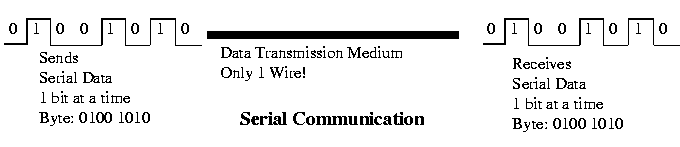 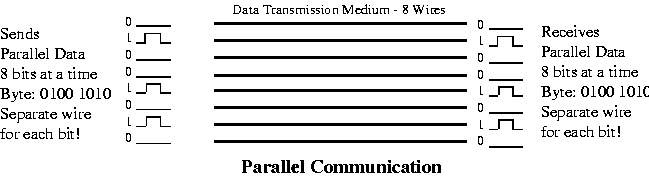 52
Communications
Advantages
Parallel : faster  transfer rates
Serial : long  distances
Disadvantages
Parallel: short  distance only
Serial : slow transfer  rates
53
Transmission Media- Guided
There are 2 basic categories of transmission
media: guided and unguided.
Guided transmission media uses a cabling  system that guides the data signals along a  specific path.
Unguided transmission media consists of a  means for the data signals to travel but
nothing to guide them along a specific path.
54
Transmission Media- Guided
There 4 basic types of guided media:
Open Wire
Twisted Pair
Coaxial Cable
Optical Fiber
55
Open wire
Open wire is traditionally used to describe the  electrical wire strung along power poles.
There is a single wire strung between poles.
No shielding or protection from noise  interference is used.
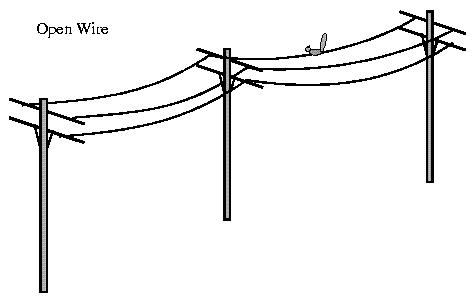 56
Twisted Pair
The wires in twisted pair cabling are twisted  together in pairs.
Each pair consists of a wire used for the +ve  data signal and a wire used for the -ve data  signal.
Any noise that appears on 1 wire of the pair  will also occur on the other wire.
When the noise appears on both wires, it  cancels or nulls itself out at the receiving end.
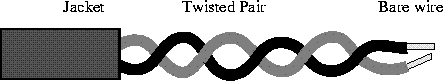 57
Unshielded Twisted Pair
The degree of reduction in noise interference is  determined specifically by the number of turns per foot.
Increasing the number of turns per foot reduces the
noise interference.
To further improve noise rejection, a foil or wire braid  "shield" is woven around the twisted pairs.
Cables with a shield are called shielded twisted pair and
are commonly abbreviated STP.
Cables without a shield are called unshielded twisted  pair or UTP.
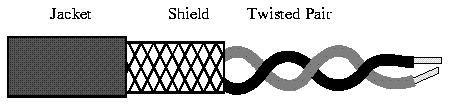 58
Coaxial cable
Coaxial cable consists of two conductors.
The inner conductor is held inside an insulator  with the other conductor woven around it  providing a shield.
An insulating protective coating called a jacket  covers the outer conductor.
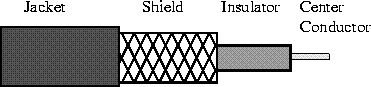 59
Coaxial cable
The outer shield protects the inner conductor  from outside electrical signals.
The distance between the outer conductor  (shield) and inner conductor plus the type of  material used for insulating the inner  conductor determine the cable properties or  impedance.
Typical impedances for coaxial cables are 75  ohms for Cable TV, 50 ohms for Ethernet  Thinnet and Thicknet.
60
Optical fiber
Optical fiber consists of thin glass fibers that can carry  information at frequencies in the visible light spectrum  and beyond.
The typical optical fiber consists of a very narrow strand  of glass called the core.
Around the core is a concentric layer of glass called the  cladding.
Coating the cladding is a protective coating consisting of
plastic, it is called the Jacket.
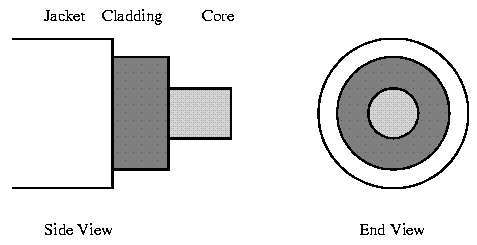 61
Optical fiber
An important characteristic of fiber optics is refraction.
Refraction is the characteristic of a material to either  pass or reflect light.
When light passes through a medium, it "bends" as it
passes from one medium to the other.
An example of this is when we look into a pond of  water.
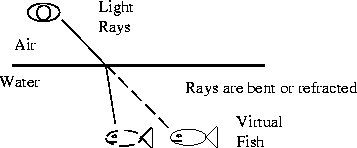 62
Optical fiber
If the angle of incidence is small, the light rays  are reflected and do not pass into the water.
If the angle of incident is great, light passes  through the media but is bent or refracted.
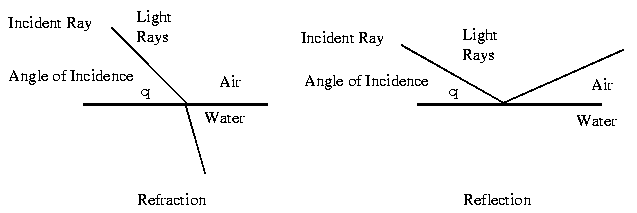 63
Advantages of Optical fiber
Noise immunity: RFI and EMI immune  (RFI - Radio Frequency Interference,  EMI -Electromagnetic Interference)
Security: cannot tap into cable.
Large Capacity due to BW (bandwidth)
No corrosion (destroy metal)
Longer distances than copper wire
Smaller and lighter than copper wire
Faster transmission rate
64
Disadvantages of Optical fiber
Physical vibration will show up as signal  noise!
Limited physical arc of cable. Bend it  too much and it will break!
Difficult to splice (to join)
65
Comparison
The following compares the usable bandwidth
of the different guided transmission media.
Cable Type  Open Cable  Twisted Pair  Coaxial Cable  Optical Fiber
Bandwidth
0 - 5 MHz
0 - 100 MHz
0 - 600 MHz
0 - 1 GHz
66
Transmission Media - Unguided
Unguided transmission media is data signals
that flow through the air.
They are not guided or bound to a channel to  follow.
They are classified by the type of wave  propagation.
RF (Radio Frequency) Propagation
Microwave Propagation
Satellite Propagation
67
RF Propagation
There are three types of RF (radio frequency)
propagation:
Ground Wave
Ionospheric
Line of Sight (LOS)
68
Groundwave propagation
Ground wave propagation follows the  curvature of the Earth.
Ground waves have carrier frequencies up to 2
MHz. AM Radio is an example of ground wave
propagation.
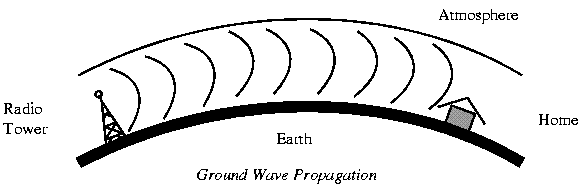 69
Ionospheric propagation
Ionospheric propagation bounces off of the  Earth's ionospheric layer in the upper  atmosphere.
It operates in the frequency range of 30 - 85
MHz.
Because it depends on the Earth's ionosphere,  it changes with the weather and time of day.
Ham radios operate in this range.
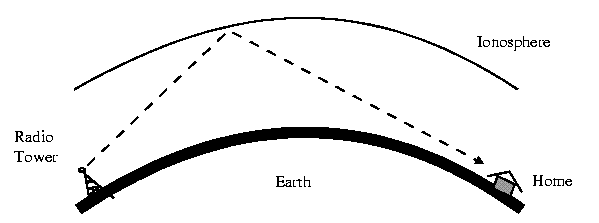 70
Line of sight propagation
Line of sight propagation transmits exactly in  the line of sight.
The receive station must be in the view of the  transmit station.
It is limited by the curvature of the Earth for  ground-based stations (100 km, from horizon  to horizon).
Examples of line of sight propagation are: FM  radio, microwave and satellite.
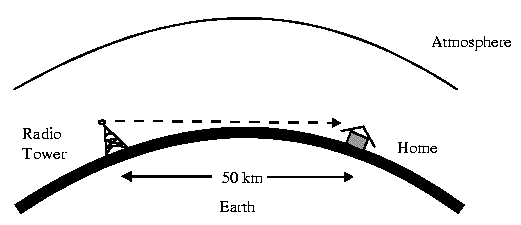 71
Microwave
Microwave transmission is line of sight  transmission.
The transmit station must be in visible contact  with the receive station.
Typically the line of sight due to the Earth's  curvature is only 50 km to the horizon!  Repeater stations must be placed so the data  signal can hop, skip and jump across the
country.
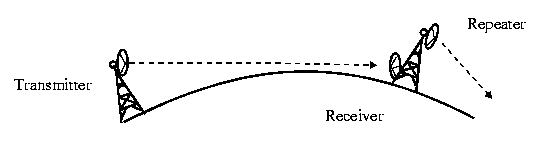 72
Microwave
Microwaves operate at high operating  frequencies of 3 to 10 GHz.
This allows them to carry large quantities of  data due to their large bandwidth.
Advantages:
They can carry high quantities of information due to  their high operating frequencies.
Low cost land purchase: each tower occupies only a  small area.
High frequency/short wavelength signals require  small antennae.
73
Microwave
Disadvantages
Attenuation by solid objects: birds, rain, snow and  fog.
Reflected from flat surfaces like water and metal.
Diffracted (split) around solid objects.
Refracted by atmosphere, thus causing beam to be
projected away from receiver.
74
Satellite
Satellites are transponders (units that receive  on one frequency and retransmit on another)  that are set in geostationary orbits directly  over the equator.
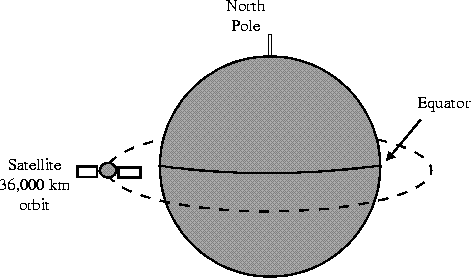 75
Satellite
These geostationary orbits are 36,000 km from  the Earth's surface.
At this point, the gravitational pull of the Earth  and the centrifugal force of Earth's rotation  are balanced and cancel each other out.
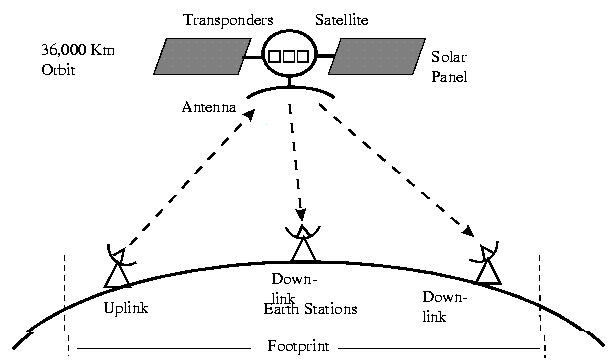 76
Satellite
The uplink is the transmitter of data to the  satellite.
The downlink is the receiver of data.
Uplinks and downlinks are also called Earth  stations because they are located on the  Earth.
The footprint is the "shadow" that the satellite  can transmit to, the shadow being the area  that can receive the satellite's transmitted
signal.
77
Networking Devices
Repeaters:Repeaters are physical hardware devices:  they have a primary function to regenerate the  electrical signal
The purpose of a repeater is to extend the LAN Segment
beyond its physical limits
Typically, repeaters are used to connect two physically  close buildings together (when they are too far apart to  just extend the segment).
They can be used to connect floors of a building that  would normally surpass the maximum allowable  segment length.
For large extensions two Repeaters are required but for  shorter extensions, only one Repeater may be required.
78
Networking Devices
Repeaters:
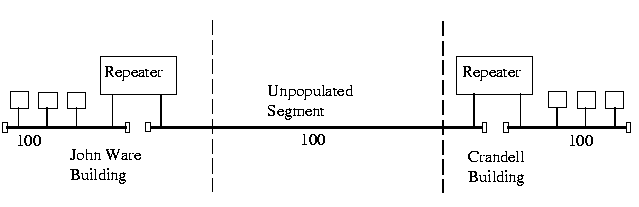 79
Networking Devices
Repeaters operate at the OSI Model
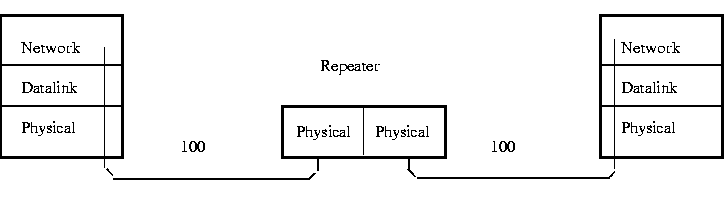 80
Networking Devices
Multiport Repeaters
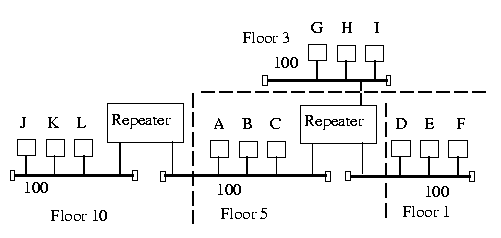 81
Networking Devices
Hubs:Hubs are used to provide a Physical Star  Topology.
At the center of the star is the Hub, with the
network nodes located on the tips of the star.
The Hub is installed in a central wiring closet,  with all the cables extending out to the  network nodes.
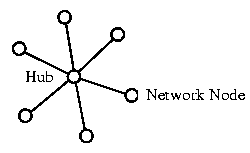 82
Networking Devices
Hubs:
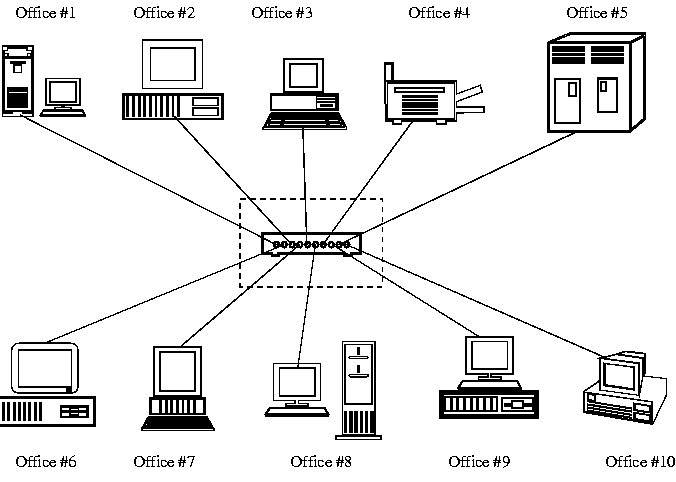 83
Networking Devices
Bridges: Bridges are both hardware and software devices.
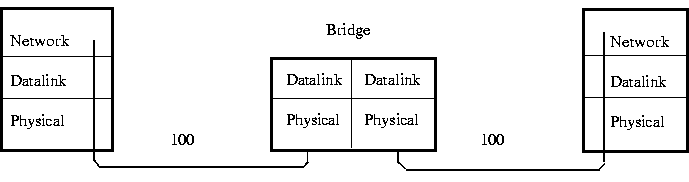 84
Networking Devices
Purpose of a Bridge
The purposes of a Bridge are the  following:
Isolates networks by MAC addresses
Manages network traffic by filtering  packets
Translates from one protocol to  another
85
Networking Devices
Isolates networks by MAC addresses
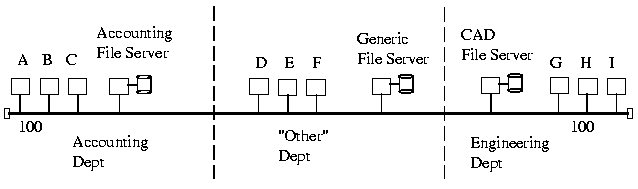 86
Networking Devices
Manages network traffic by filtering packets
Bridges listen to the network traffic, and build  an image of the network on each side of the  bridge.
This image of the network indicates the  location of each node
With this information, a bridge can make a  decision whether to forward the packet across  the bridge
This process of deciding whether or not to
forward a packet is termed "filtering packets."
87
Networking Devices
Translates from one protocol to another
Bridges are store and forward devices.
They receive a packet on the local segment,
store it, and wait for the remote segments to
be clear before forwarding the packet.
88
Networking Devices
Reasons to use a Bridge
Bandwidth: Reduce traffic by segmentation
Reliability: If 1 segment goes down, it does
not take down the complete LAN
Translation: Translate different Data Link  protocols
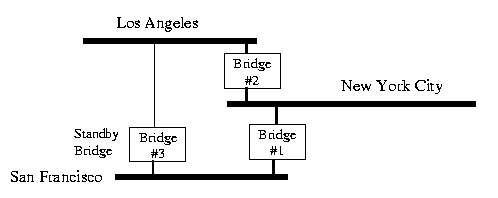 89
Networking Devices
Gateways
A Gateway is the Hardware/Software device  that is used to interconnect LANs & WANs  using mainframe computers
Example: DECnet and IBM's SNA
Often, the router that is used to connect a LAN  to the Internet will be called a gateway.
It will have added capability to direct and filter  higher layer protocols (layer 4 and up) to  specific devices (such as web servers, ftp
servers and e-mail servers).
90
Protocol IEEE-802.3
The IEEE-802.3 Protocol is based on the Xerox  Network Standard (XNS) called Ethernet
These are the four versions of the Ethernet
frame
Ethernet_802.2
Ethernet_802.3
Ethernet_II
Ethernet_SNAP
NOTE: The Source and Destination must have  the same Ethernet Frame type in order to
communicate.
91
Protocol IEEE-802.3
IEEE 802.3 defines five media types of  IEEE 802.3 Ethernet Types shown  below:
1. IEEE 802.3 - 10Base5 (Thick Coax) is used  only as backbones to networks. Backbones are  lines that connect buildings & network  equipment together (such as Bridges, Routers,  Hubs, Concentrators, Gateways, etc.).
10Base5 is now being replaced by either Thin  Coax or fiber optics.
92
Protocol IEEE-802.3
IEEE 802.3a - 10Base2 is commonly used in  new installations as a backbone to connect  buildings and network equipment together.
10Base2 (Thin Coax) is also used to connect  work stations together, but the preferred
choice is to use 10BaseT.
IEEE 802.3b - 10Broad36 is rarely used; it  combines analog and digital signals together.
Broadband means that a mixture of signals  can be sent on the same medium.
93
Protocol IEEE-802.3
IEEE 802.3e - 1 Base 5 StarLAN is a slow 1  Mbps standard that has been replaced by Thin  Coax or Twisted Pair.
IEEE 802.3i - 10BaseT is commonly used to  connect workstations to network hubs.
The network hubs can use 10BaseT (Twisted  Pair) to connect to other Hubs.
94
10 Base T	(Twisted Pair Cable)
10BaseT uses unshielded twisted pair (UTP)  cable.
The cable is flexible and easy to work with.
The cable has a characteristic impedance of
100 ohms.
There are 2 pairs of twisted wires used with  10BaseT: separate Rx (receive) and Tx  (transmit) pairs.
The lines are balanced lines to minimize noise
and there are a Rx+ & Rx- pair and a Tx+ &
Tx- pair.
95
10 Base T	(Twisted Pair Cable)
The nodes are connected to a MPR (multi port  repeater), also called a Concentrator, or Hub.
Maximum Nodes
For 10BaseT, the maximum allowed number of  nodes is 128 (on one segment).
Maximum Distance between Nodes & Hub
The maximum distance between nodes & Hub  is 100 m.
96
Cable Termination and Connector
The standard termination is 100 ohms.
The end connector is an "RJ45" quick  disconnect connector.
The cable is internally terminated at the NIC
(Network Interface Card) and Hub.
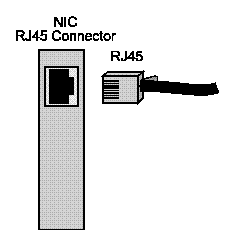 97
TCP/IP Protocols
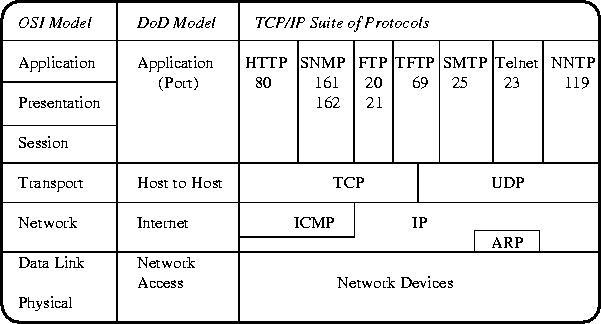 98
TCP/IP Protocols
Network Devices are network interface  cards (NIC) and their software drivers.
Typically, they are Ethernet cards,  Token Ring cards, and WAN links (such  as ISDN or Frame Relay), and they can  also be modems and serial ports.
IP stands for Internet Protocol. Its main  job is to find the best route--through  the Internet--to the destination.
IP uses IP addresses to identify the host  machine and the network.
99
TCP/IP Protocols
A typical IP address is a 32 bit number, and
looks like 142.110.237.1.
In this case, 142.110.237.0 identifies the  network address, and 0.0.0.1 identifies the host  machine.
ARP stands for Address Resolution Protocol  and it is used to map IP addresses to MAC  addresses.
ICMP stands for Internet Control Message  Protocol, and is used mainly for  troubleshooting TCP/IP network connections.
100
TCP/IP Protocols
TCP stands for Transmission Control Protocol,  and is used to guarantee end to end delivery  of segments of data.
TCP is used to put out of order segments in  order, and to check for transmission errors.
UDP stands for User Datagram Protocol, and is
a connectionless service.
This results in a low overhead and fast transfer  service (relies on the upper layer protocols to
provide error checking and delivery of data).
101
In the Application layer lies many hundreds of network-  aware programs and services such as the following:
HTTP (80) - Hyper Text Transport Protocol, which is used  for transferring web pages.
SNMP (161/162)- Simple Network Management Protocol,  which is used for managing network devices.
FTP (20/21)- File Transfer Protocol, which is used for  transferring files across the network.
TFTP (69)- Trivial File Transfer Protocol, which is a low  overhead fast transfer FTP protocol.
SMTP (25)- Simple Mail Tranfer Protocol, which is used  for transferring email across the Internet.
Telnet (23)- An application for remotely logging into a  server across the network.
NNTP (119)- Network News Transfer Protocol, which is  used for transferring news.
*	The numbers, shown in brackets next to the protocols, are called the
102
Wireless Network
What is wireless networking?
A wireless network is simply two or  more computers (and maybe printers)  linked by radio waves.
There are various other devices that  can connect to this wireless network.
This arrangement uses a protocol  (method of communication) called, IEEE
802.11b, or Wi-Fi
103
Range & Performance
Wi-Fi is currently the fastest wireless
technology.
It can transmit through walls and floors at  speeds of up to 11 Mbps.
Bandwidths available:-
11Mbps
22Mbps
54Mbps
Super G 108Mbps
104
Wireless adapters
Wireless network adapters can be internal (inserted in a  computer) or external (housed in a separate case).
The two general types of wireless adapters are:

USB adapter:	Connects through a USB cable to a USB  port on your desktop computer. USB adapters are  popular because they are easy to install and to swap  between desktop computers as necessary.

Notebook adapter: Fits into the PCMCIA slot on your  laptop or other portable computer. Notebook adapters  eliminate the need for cable connections to the  computer and are popular among users who value  mobility.
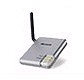 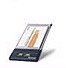 105
Benefits of wireless network
Convenience: You can set up wireless  connections without having to run cables or  open computer cases.

Mobility:	Mobility might be relatively  unimportant for a desktop computer but can  be an important benefit if you have a laptop or  notebook computer.
106
Bandwidth Case I
bandwidth in bits per second, refers to the speed of bit transmission in a channel or link
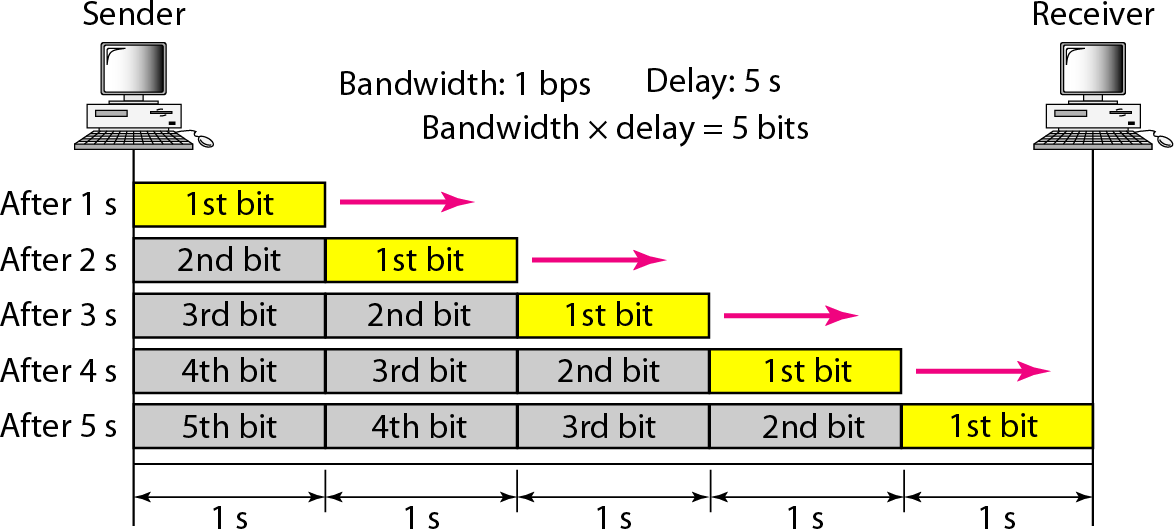 107
Bandwidth Case II
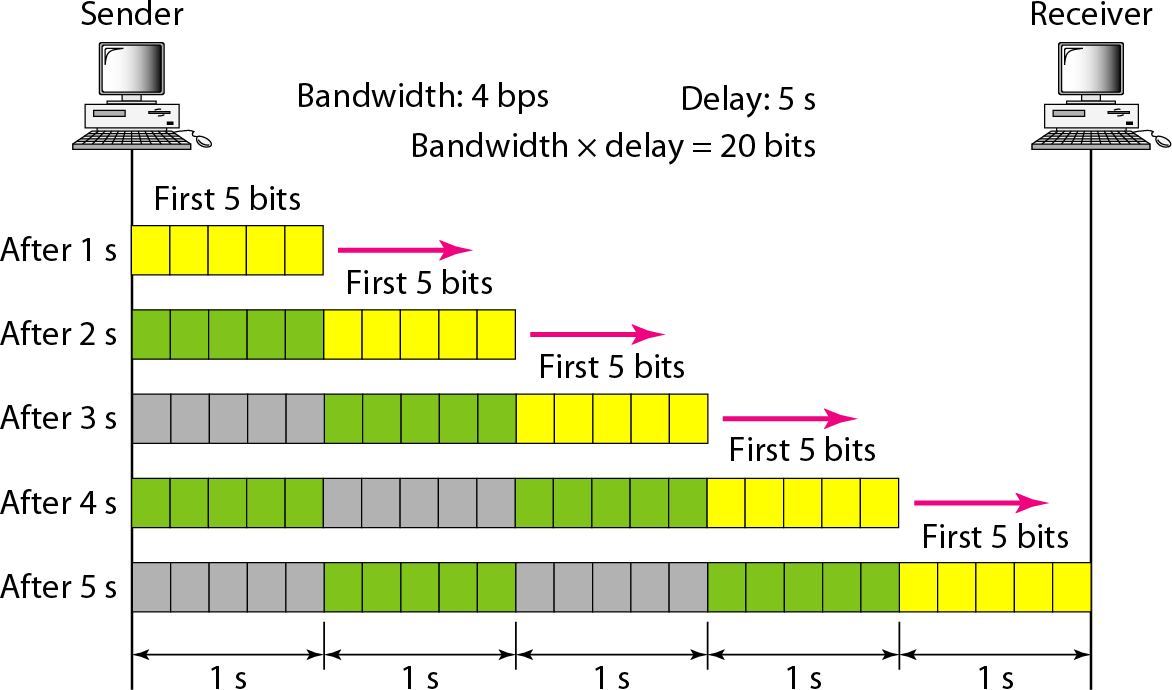 108